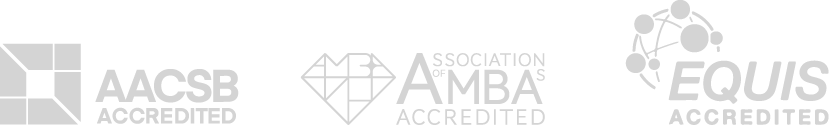 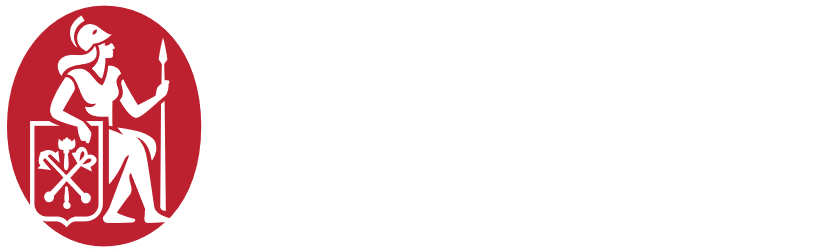 Программа Бакалавриата«Государственное и муниципальное управление»
Онлайн-презентация
29 февраля 2024
государственное и муниципальное управление подойдет тем, кого интересуют:
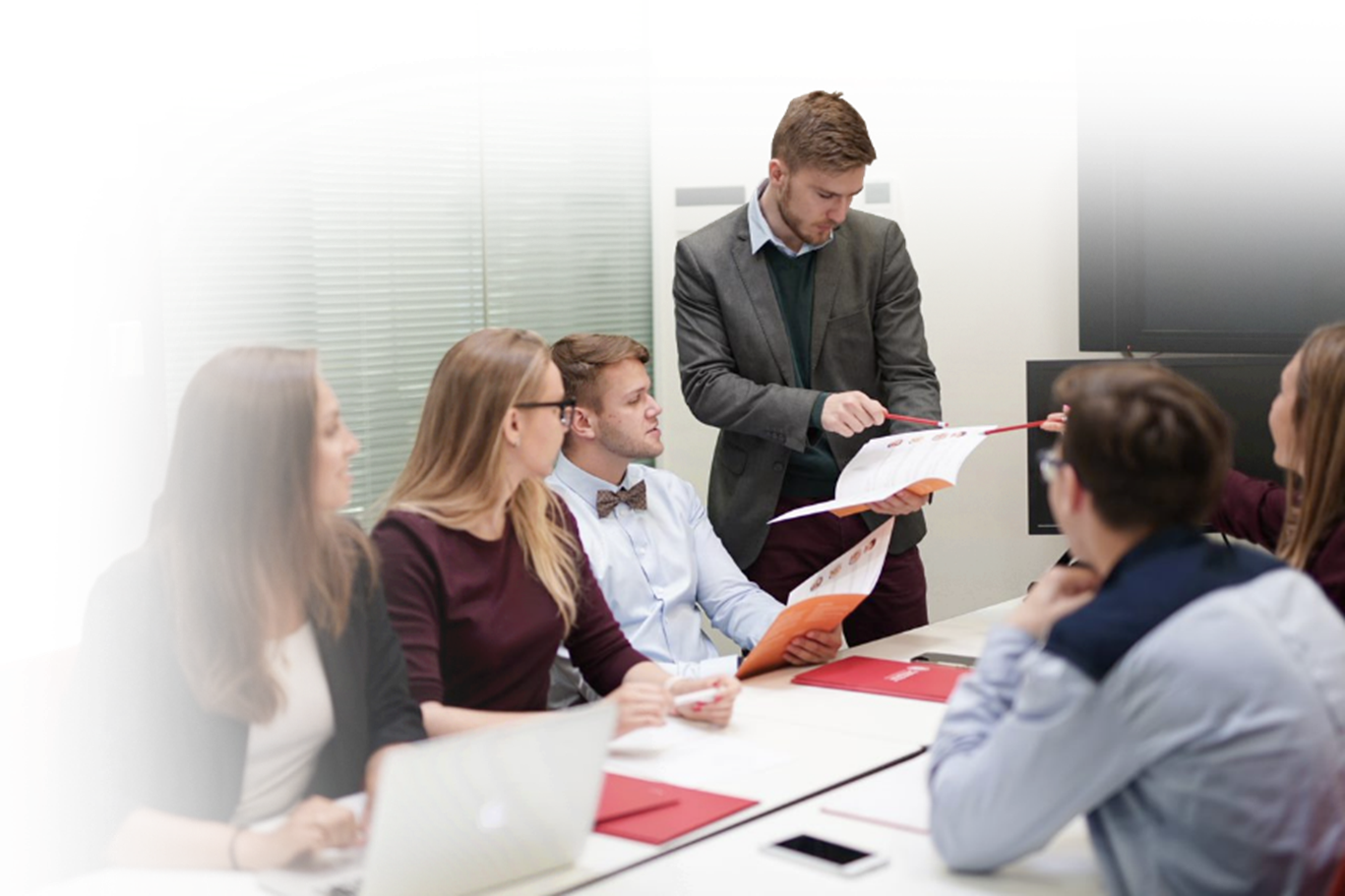 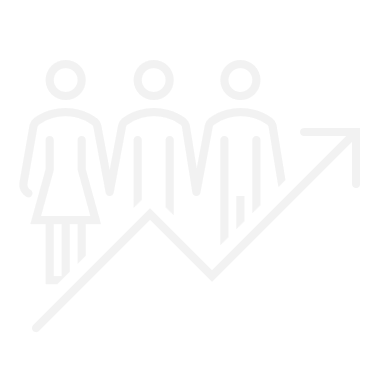 Вопросы устойчивого развития и повышения качества жизни
Работа в организациях общественного сектора, некоммерческих организациях, социальном предпринимательстве
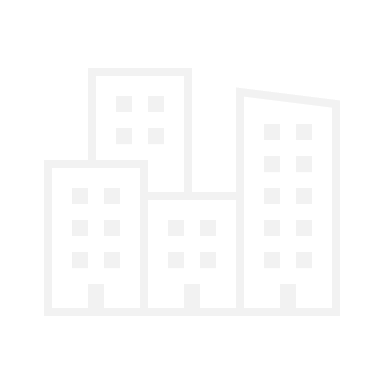 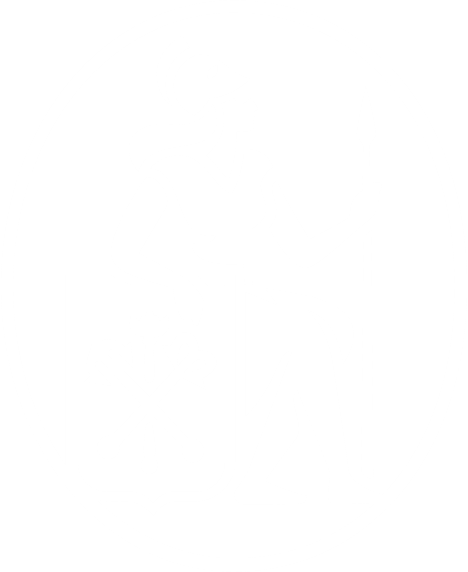 Управление развитием территорий, работа в консалтинговых агентствах и проектных организациях, органах исполнительной власти различного уровня
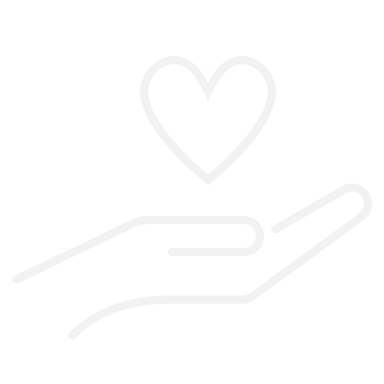 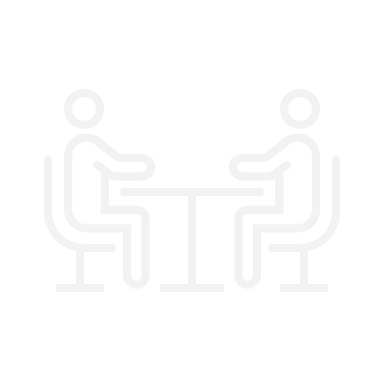 Карьера в GR-департаментах российских и международных компаний
2
Ключевое преимущество — синтез знаний в области государственного и муниципального управления и бизнеса
+
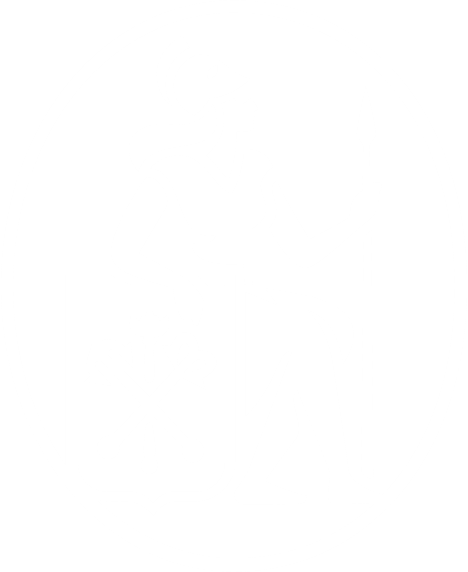 Понимание интересов и процессов работы в государственных структурах
Глубокое понимание особенностей и интересов бизнеса
Образовательная программа предполагает активную работу над реальными исследовательскими и прикладными проектами
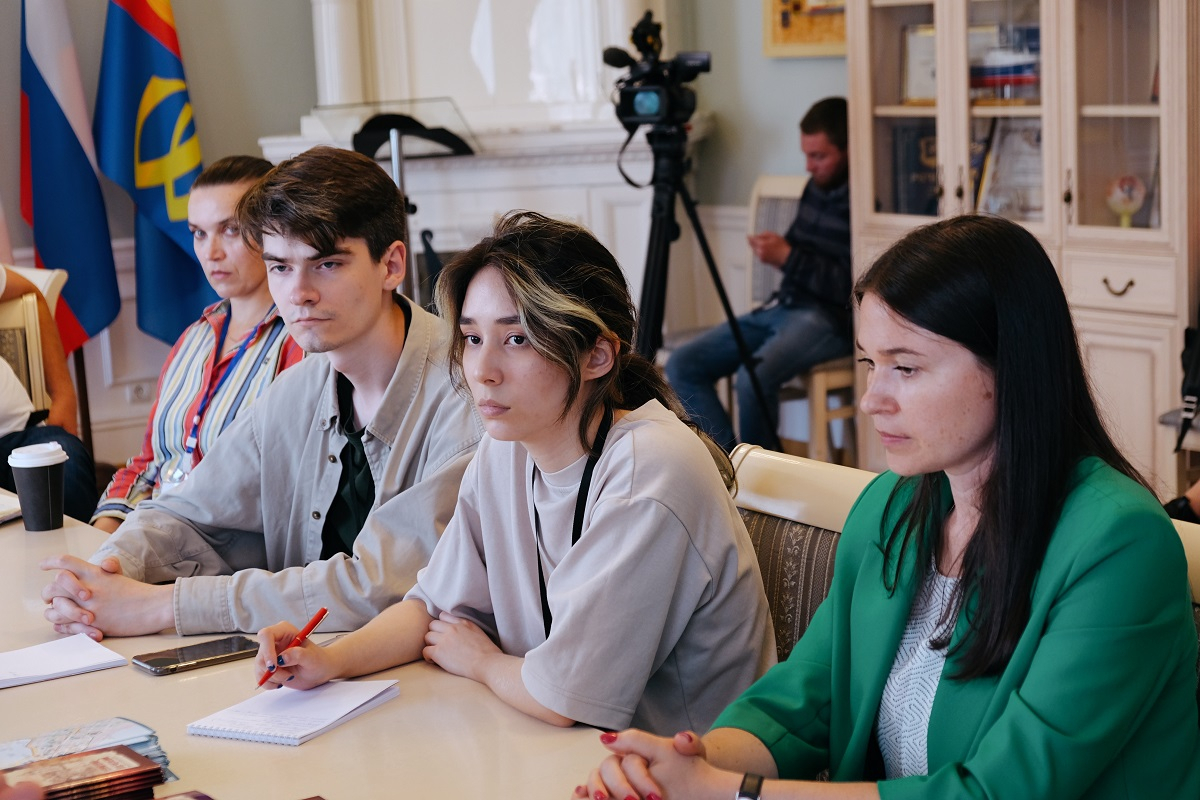 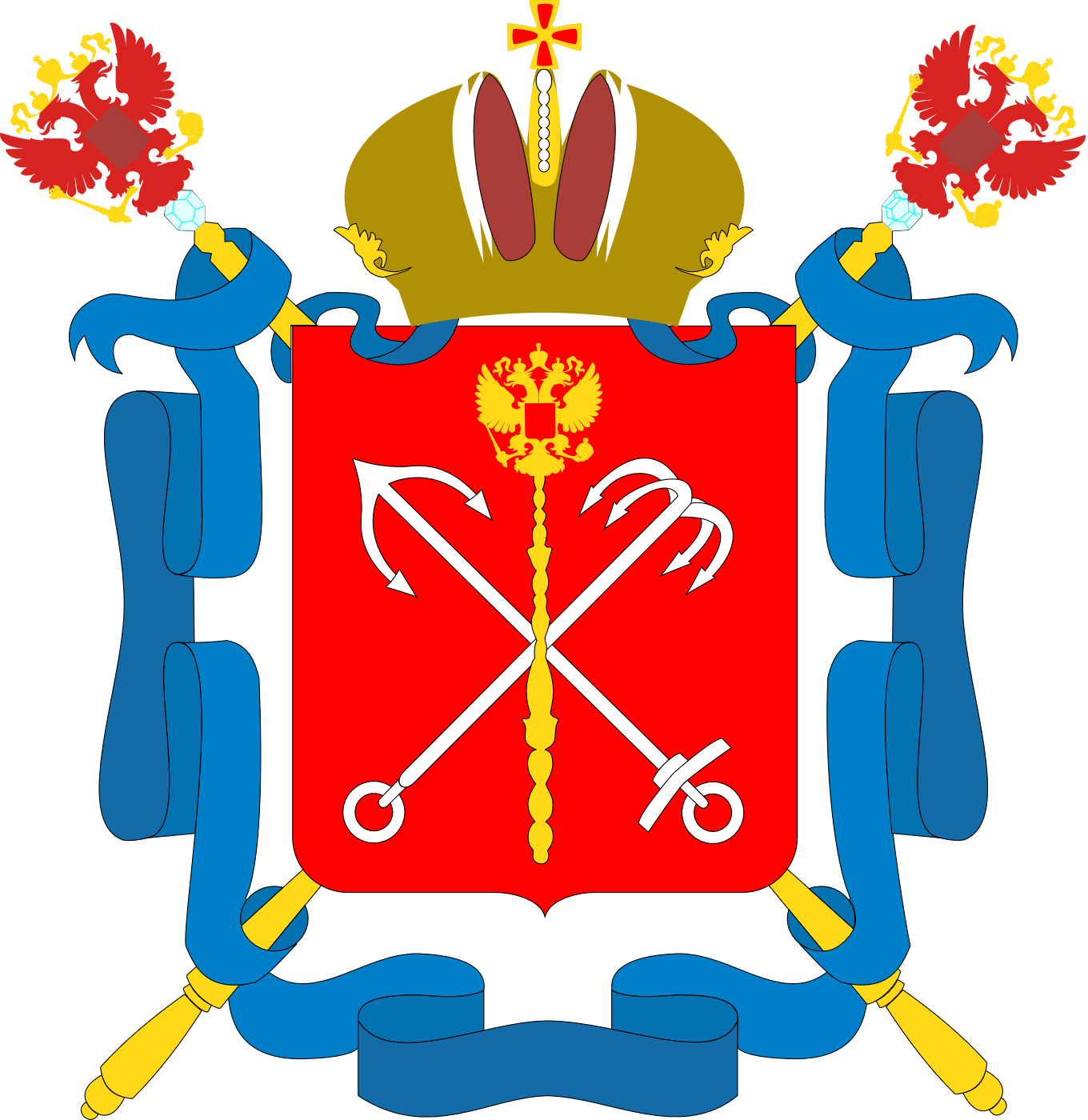 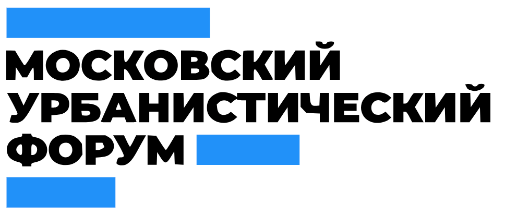 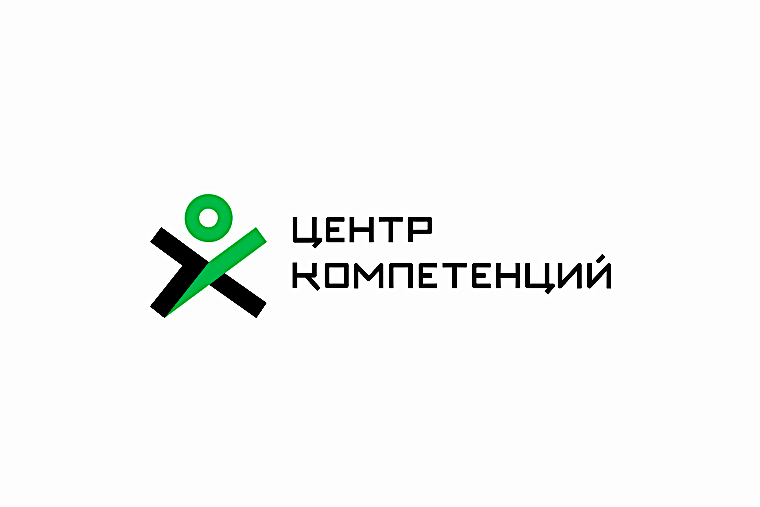 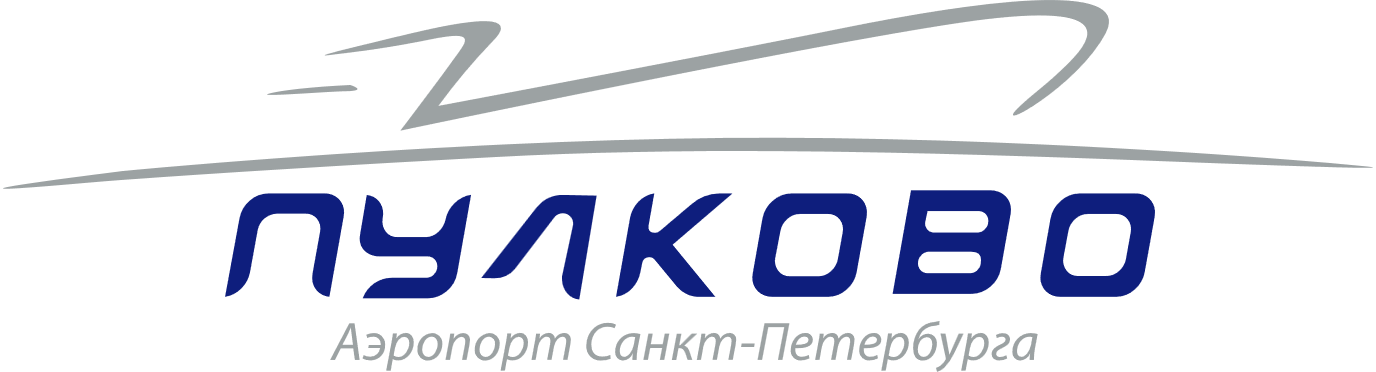 Фото: Летняя школа урбаниста, 2023
3
Структура программы «государственное и муниципальное управление»
1 курс
2 курс
3 курс
4 курс
Общеобразовательные курсы и основы менеджмента
Дисциплины по выбору
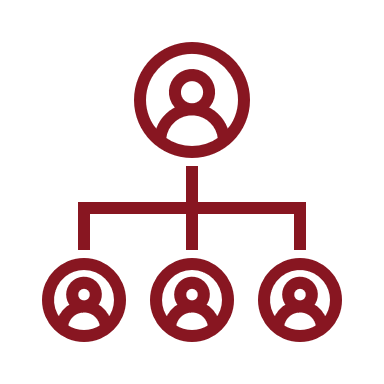 Управленческие знания и компетенции
Деловойанглийский язык
Английский языкдо уровня B2
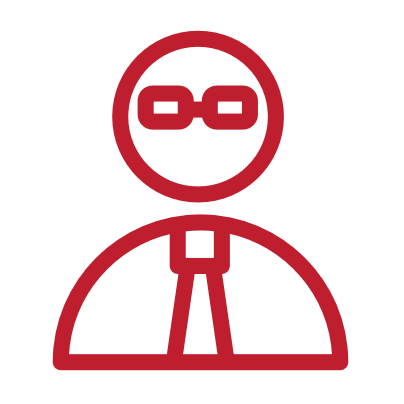 Коммуникации на английском языке
Второй иностранный язык на выбор из трех:
французский, испанский, немецкий или китайский
Языковые компетенции
Групповаякурсовая работа
Групповаякурсовая работа
Индивидуальнаякурсовая работа
Выпускная квалификационная работа
Аналитические и исследовательские компетенции
Семестр включенного обучения в зарубежном вузе-партнере
Практический опыт
Практическое применение навыков, 
приобретенных в период обучения
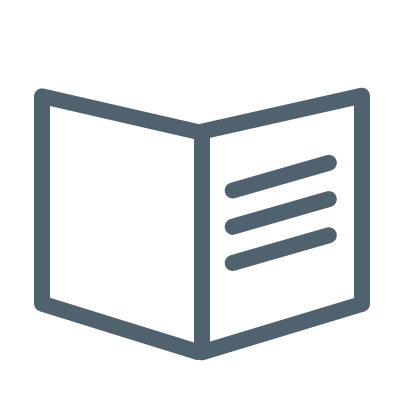 Стажировка
Стажировка
4
[Speaker Notes: Учебный план предполагает как погружение в специальность, так и возможность выбора персональной траектории обучения]
Учебный план программы предполагает возможность выбора персональной траектории обучения
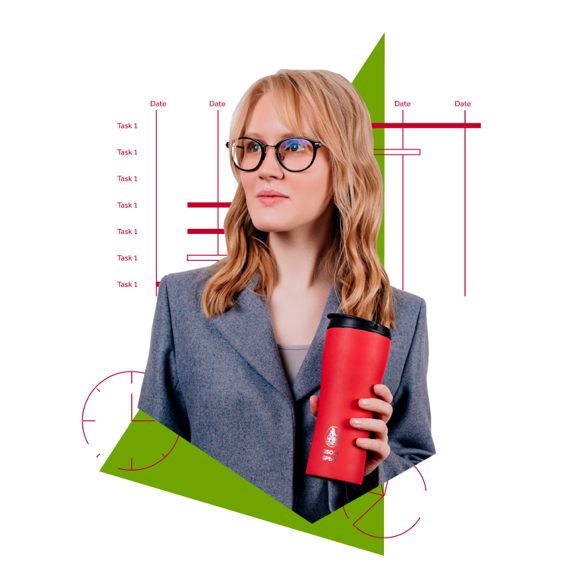 Менеджмент в организациях общественного сектора и некоммерческих организациях
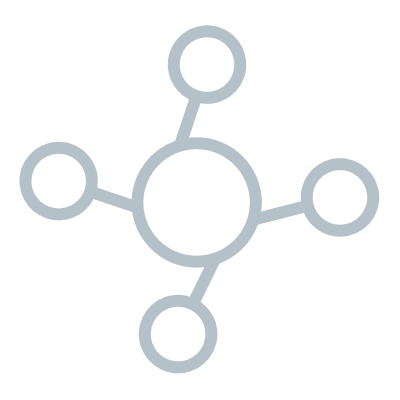 Примеры дисциплин трека:
стратегический менеджмент в организациях общественного сектора, 
социальные инновации и предпринимательство,
управление услугами
Управление развитием территорий
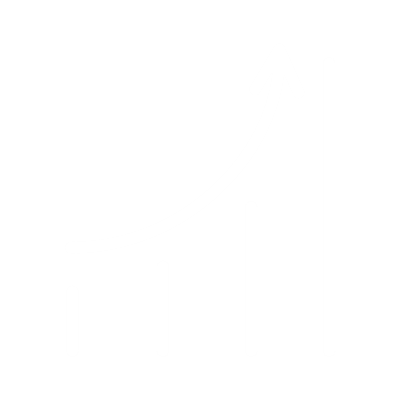 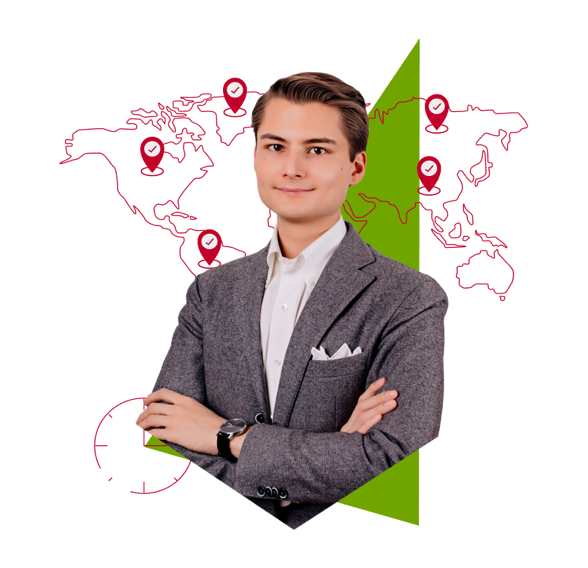 Примеры дисциплин трека:
экономика города 
управление развитием городской инфраструктуры 
глобальные города и устойчивое развитие
5
Преимущества ВШМ СПбГУ – это практика, 
иностранные языки и уникальные образовательные возможности
Семестр по обмену
Иностранные языки
Много 
практики
Дисциплины по выбору
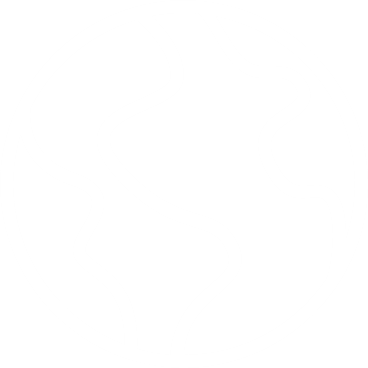 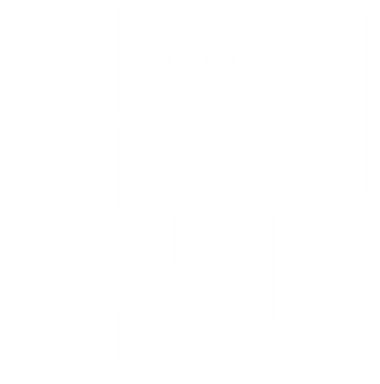 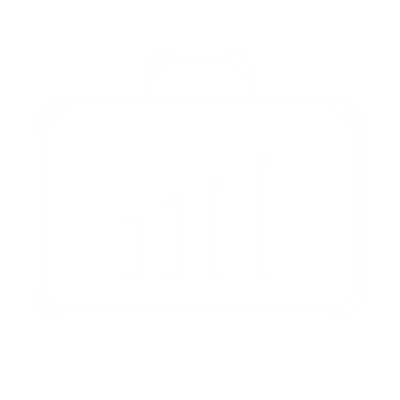 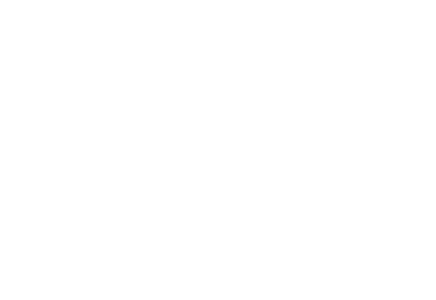 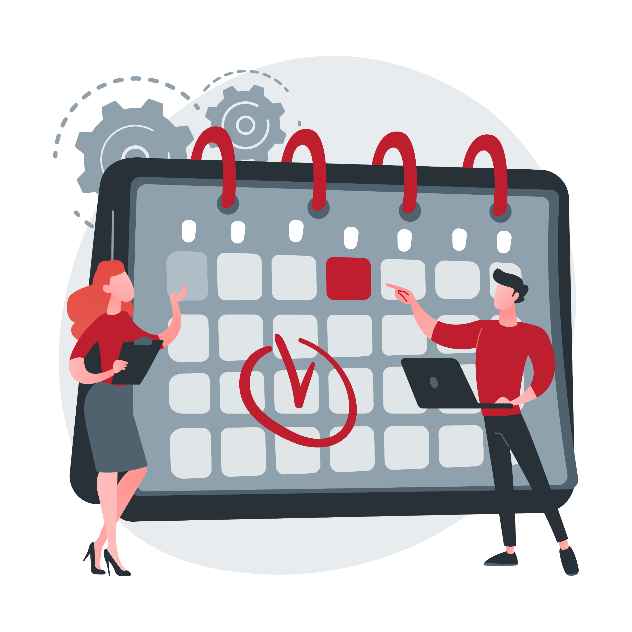 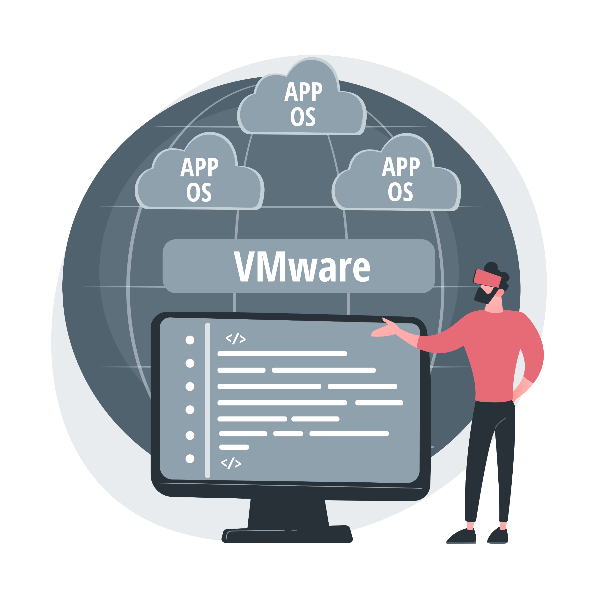 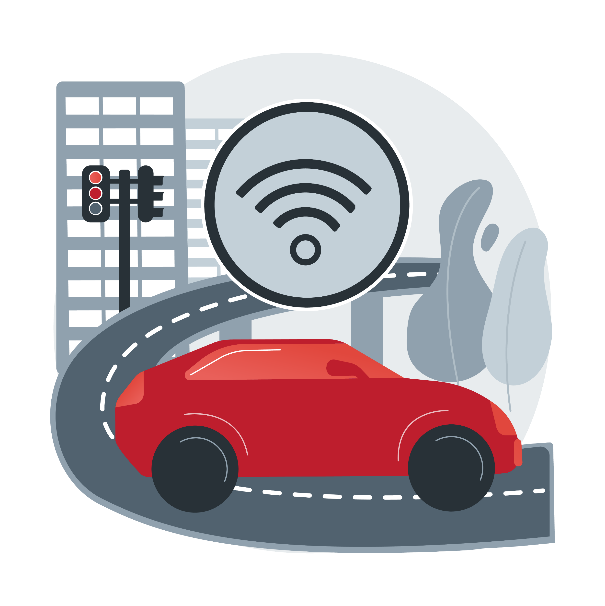 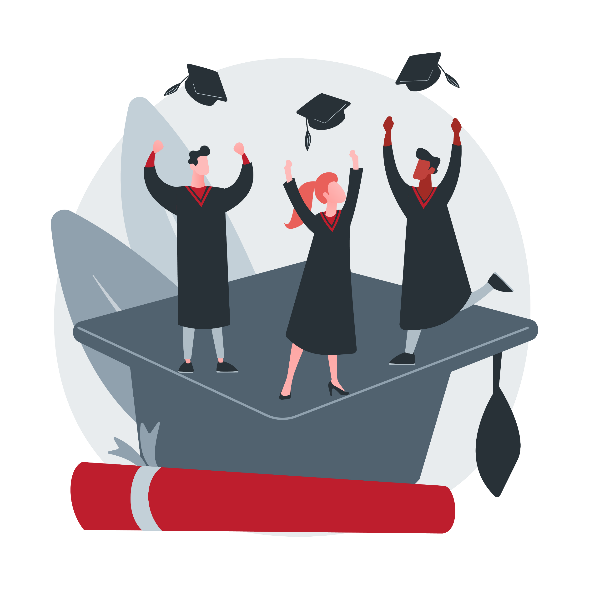 6
Объекты анализа и практики
1 курс
2 курс
3 курс
4 курс
Групповой проект по анализу деятельности конкретной организации общественного сектора
Групповой проект по анализу деятельности конкретного муниципального образования
Возможность принять участие в Летней школе урбаниста — флагманском проекте ВШМ СПбГУ, который проводится при партнерстве с ИДУ ИТМО, ФГРР ВШЭ и Комитетом по сохранению культурного наследия Ленобласти
Мониторинг умного устойчивого развития территорий, разработка проектов по повышению качества жизни населения
Возможность отправиться в полноформатную индустриальную стажировку в другой город, разрабатывать проект для дальнейшей реализации на территории
Разработка SWOT-анализа организации, рекомендаций для ее развития
Ознакомительная летняя практика с действующими проектами организаций
Практика в формате консалтингового проектапо заказу организации
7
[Speaker Notes: Учебный план предполагает как погружение в специальность, так и возможность выбора персональной траектории обучения]
Ориентация на практику и прикладные исследовательские проекты
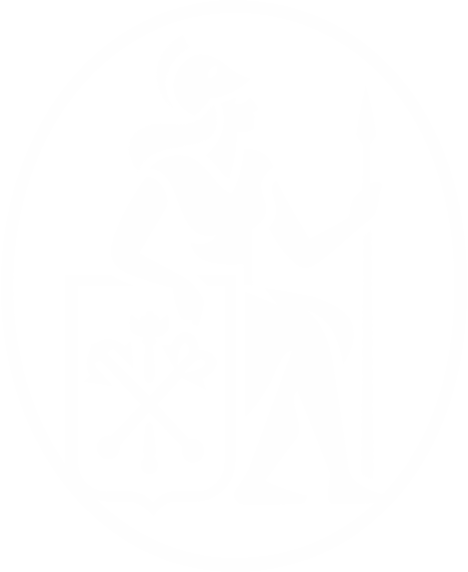 Много мероприятий и реальных проектов
Летняя практика в администрации города Череповца
Летняя школа урбаниста
Ежесезонные дни карьеры, кейс-чемпионаты и форсайты
А также консалтинговые проекты, индустриальные стажировки и многое другое!
8
Выпускники Программы работают в ведущих компаниях страны и мира, органах государственного управления
Консалтинг, аналитическиеи исследовательские компании
Подразделения по связям с государственными органами власти — Government Relations (GR)
Некоммерческиеорганизации
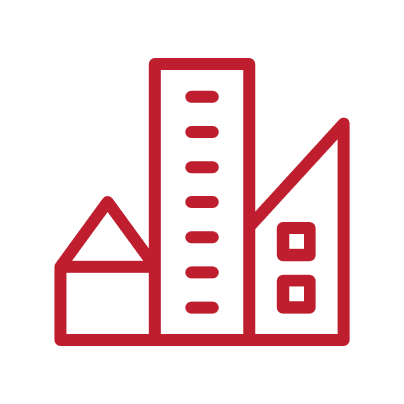 Управленческая деятельность в организациях общественного сектора
Социальное предпринимательство
9
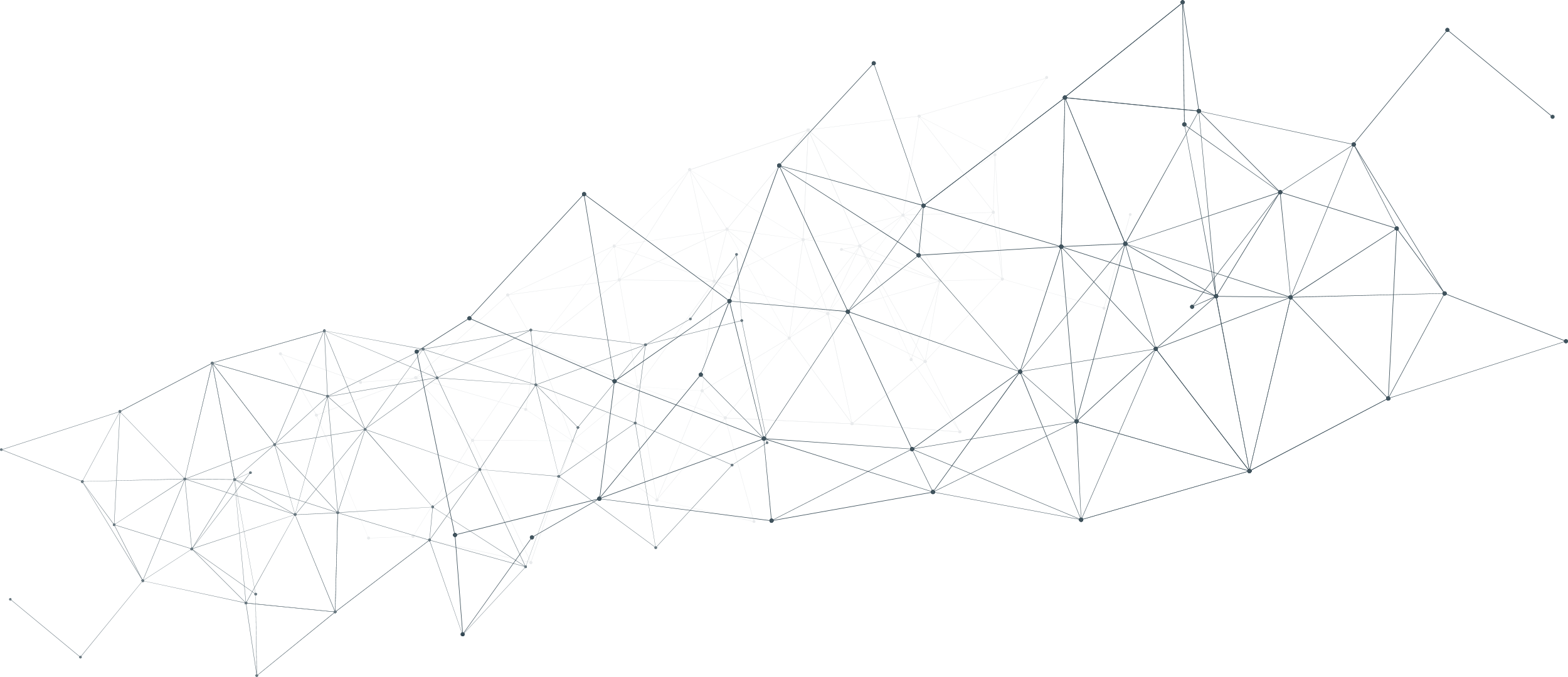 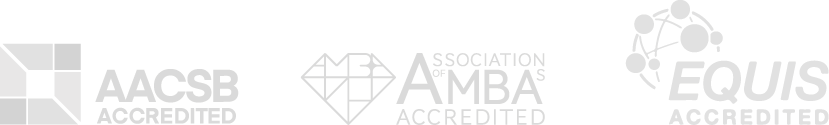 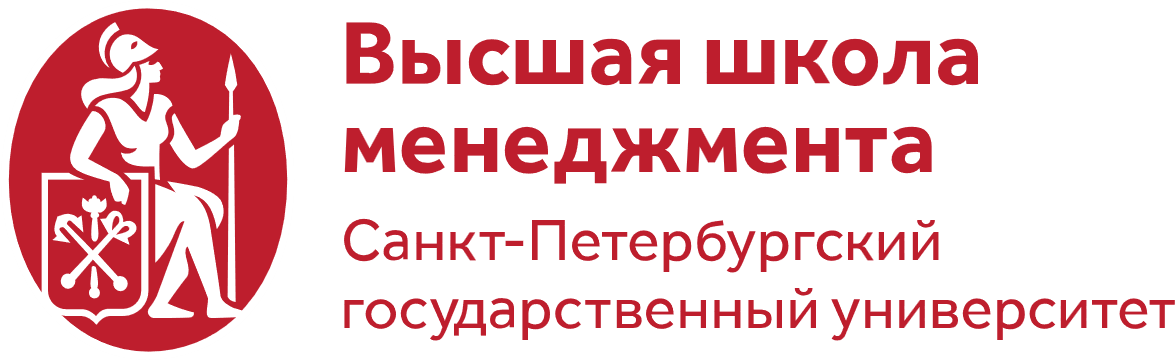 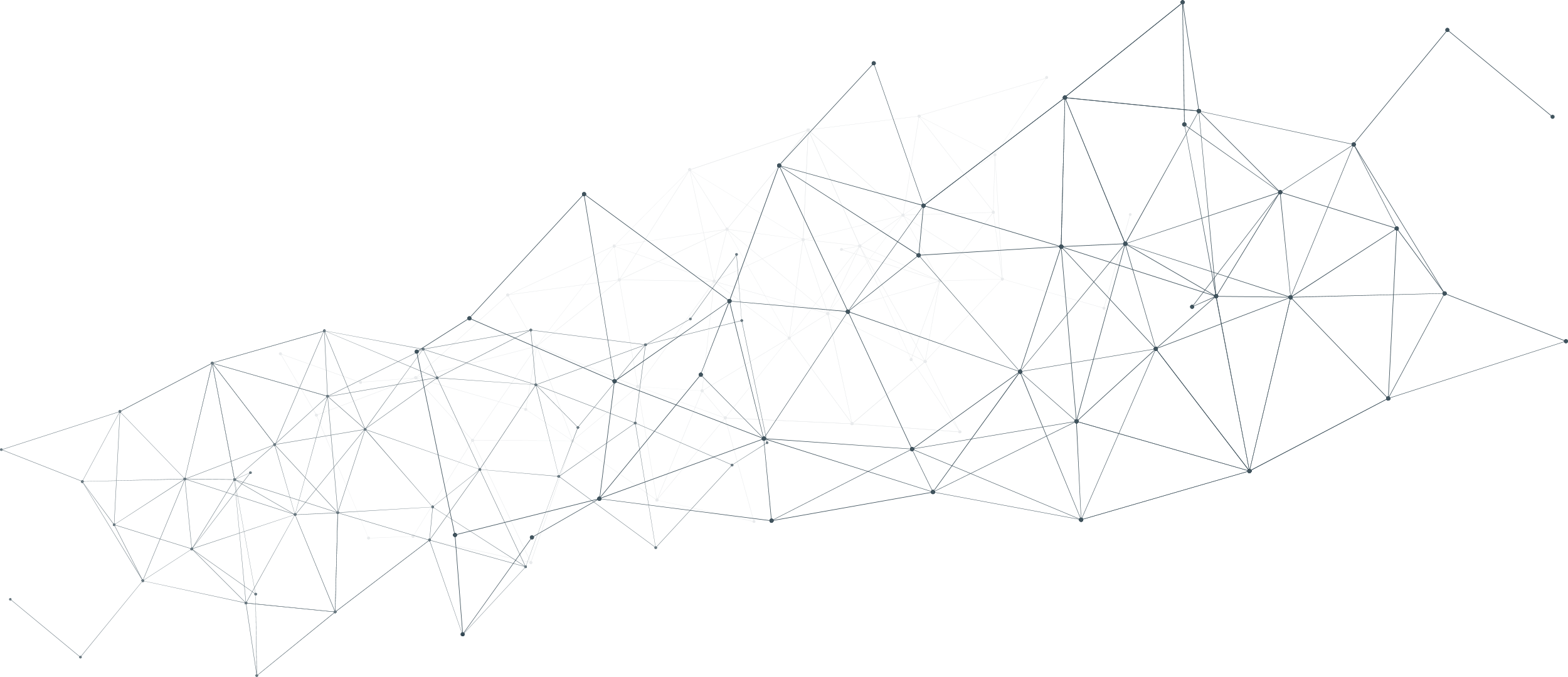 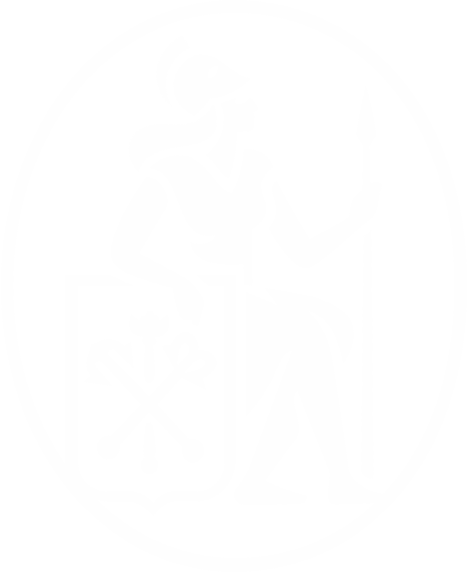 Меняйте мир к лучшему
вместе с нами